Project: IEEE P802.15 Working Group for Wireless Specialty Networks (WSN)

Submission Title: Spectrum Sensing Based Deferral Evaluation and Enhancement
Submitted: November 12, 2022
Source: 	Peng Liu, Ziyang Guo (Huawei Technologies)
E-Mail: 	Jeremy.liupeng@huawei.com

Abstract:	Simulation evaluation on Spectrum Sensing Based Deferral (SSBD) channel access and propose an enhancement idea in hidden node scenario.
Purpose:	enhanced channel access to reduce latency and perform better performance in hidden node scenarios
Notice:	This document has been prepared to assist the IEEE 802.  It is offered as a basis for discussion and is not binding on the contributing individual(s) or organization(s). The material in this document is subject to change in form and content after further study. The contributor(s) reserve(s) the right to add, amend or withdraw material contained herein.
Release:	The contributor acknowledges and accepts that this contribution becomes the property of IEEE and may be made publicly available by 802.15.
Slide 2
SSBD Algorithm Review and Evaluation
Bounded channel access latency:
-- Linear back-off
-- optionally, revert to Aloha on failure
In this submission, we evaluate SSBD by simulation, in terms of
-- Linear backoff (LB) vs Binary exponential backoff (BEB)
-- With Aloha or Without Aloha
Evaluation Metrics
-- Mean Latency and Jitter (Standard Deviation of Latency)
-- Mean Throughput (0~100%)
Not transmit for without Aloha
SSBD Algorithm [1]
Mean Latency
Light Traffic Load
Medium Traffic Load
High Traffic Load
Mean Latency (s)
Mean Latency (s)
Mean Latency (s)
Slide 4
Jitter
Light Traffic Load
Medium Traffic Load
High Traffic Load
Jitter(s)
Jitter(s)
Jitter(s)
Slide 5
Mean Throughput
Light Traffic Load
Medium Traffic Load
High Traffic Load
Mean Throughput
Mean Throughput
Mean Throughput
Slide 6
Summary of Evaluation
Linear backoff is able to reduce mean latency and jitter compared with binary exponential backoff, which is aligned to the simulation results in [2].
When the network traffic load is high, using Aloha might reduce throughput in non-cooperated homogeneous cases because the number of collisions increases
In practice,  how to use Aloha option may need to further evaluation.
Slide 7
SSBD Enhancement (1)
SSBD cannot work well in hidden terminal cases. The reason is that random backoff (Deferral) is only associated with CCA. If CCA is not aware of spectrum usage, it can result in a large number of collisions and very low throughput
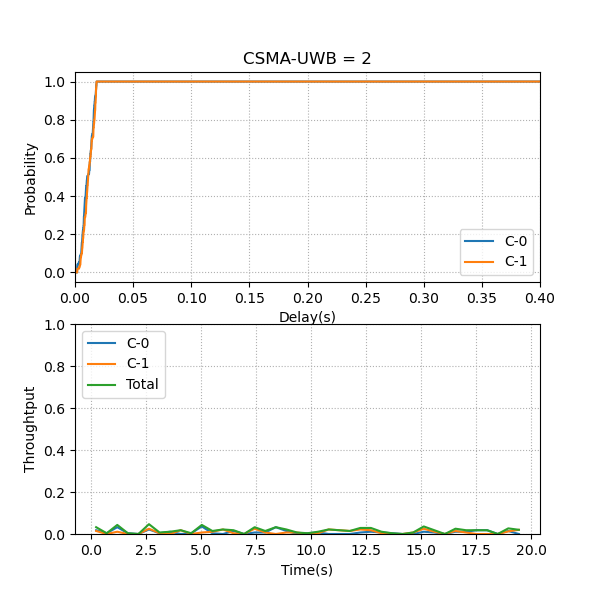 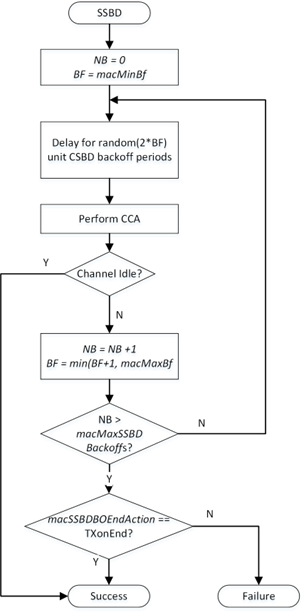 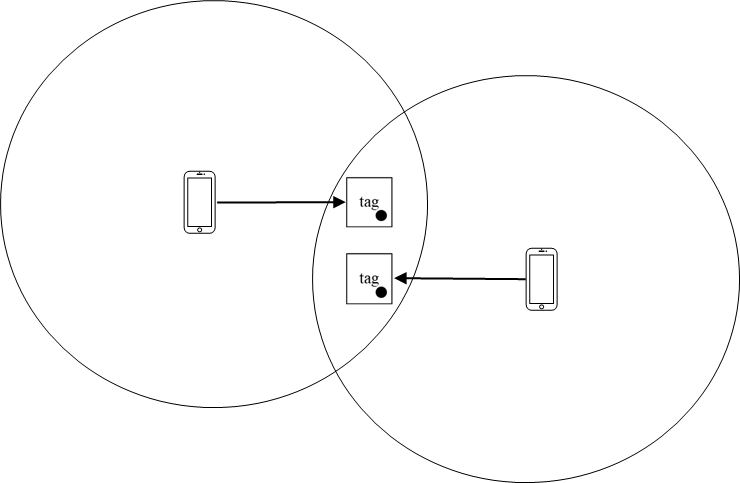 Link #1
Link #2
Slide 8
SSBD Enhancement (2)
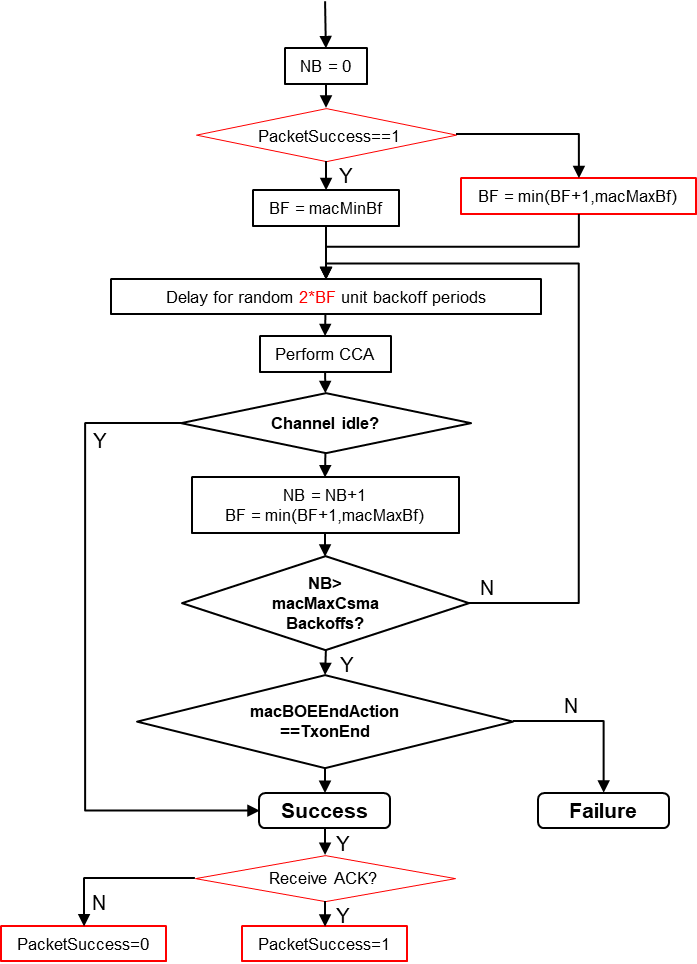 SSBD can be enhanced by introducing a conflict resolution mechanism, which expands the backoff window after a packet fails to be transmitted (no ACK is received).
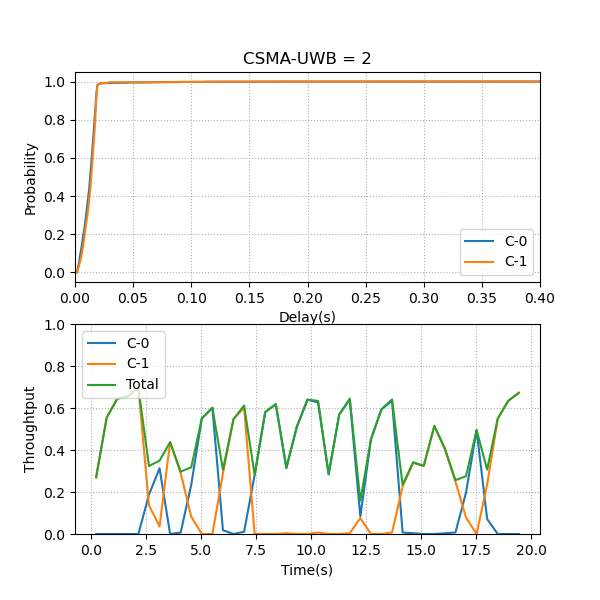 SSBD+
Slide 9
Summary
Linear Backoff is a very good idea to reduce latency (both mean latency and jitter)
In practice, when/how to use Aloha option may need to further discussion.
SSBD+: Enlarge Backoff window after unsuccessful packet transmission to further resolve collisions in hidden terminal scenarios
Slide 10
Reference
15-22-0485-01-04ab-Spectrum Sensing Based Deferral
15-22-0558-02-04ab-ssbd-latency-analysis
Slide 11